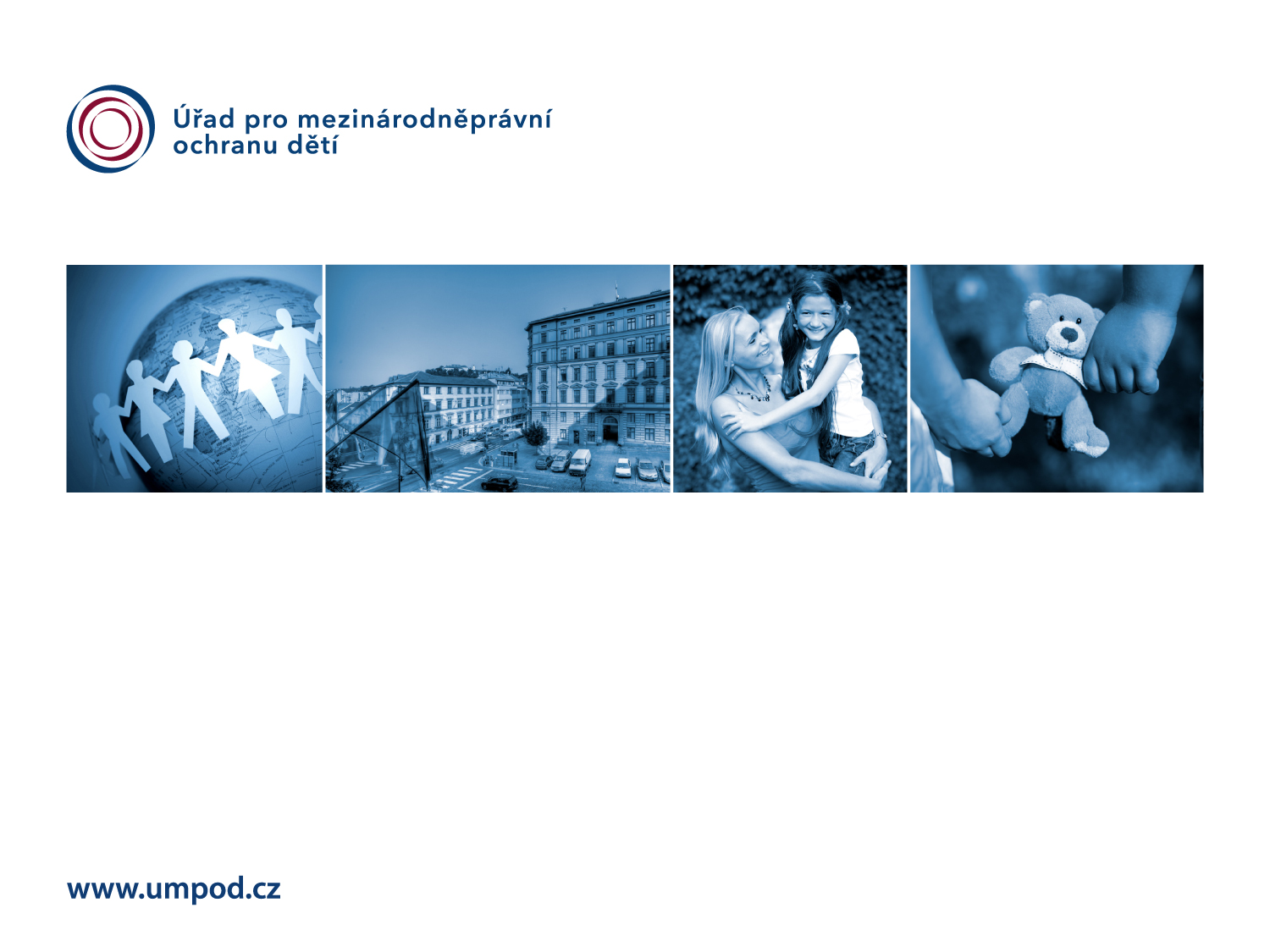 Základní přehled činnosti ÚMPOD
Výklad pro kurs MVV1968K na Právnické fakultě Masarykovy univerzity
JUDr. Ing. Zdeněk Kapitán, Ph.D.
Agendy – opakování z úvodního bloku
právní pomoc při přeshraničním vymáhání výživného (cca 1 000 nových ročně, cca 4 200 živých věcí)
mezinárodní únosy dětí (cca 50 ročně)
zajištění práva styku (cca 20 ročně)
zprostředkování mezinárodních adopcí (cca 20 zprostředkování ročně)
jiná právní pomoc, včetně opatrovnictví dětí v případech řízení, které se týkají péče o ně, výživy a souvisejících otázek (cca nových 400 ročně, cca 2 200 živých věcí)
Statistika spisové agendy
vizte samostatné soubory…
Personální obsazení
44 normovaných míst 
odborný tým (25)
ředitel 	(1)
zástupkyně 	(1)
oddělení psychologů 	(5)
oddělení právní pomoci 	(14)
oddělení mezinárodního osvojení 	(4) 
administrativní tým (19) z toho tým (evropských) projektů (6)
Jak pracujeme?
snažíme se být srozumitelní a nasloucháme svým klientům
zapojujeme psychology, abychom řešili skutečnou podstatu problému
podporujeme smírné řešení případů s využitím mediačních a facilitativních technik
spolupracujeme s dalšími subjekty pomá-hajících profesí, abychom zajistili síťování služeb podpory
Trendy
reflexe vývojové tendence podporované Evropskou komisí
podpora multidisciplinární spolupráce (Cochemský model) – projekt OPLZZ do 2015
podpora participace dětí – projekt OPZ od 2016
participace jako podmínka spolupráce či pomoci, ne jako otázka k diskuzi
důvody zapojování dítěte:
procesní ekonomie
trvanlivější řešení
podpora harmonického vývoje
Co nás trápí?
některé státy jen velmi neochotně spolupracují (veřejnosti těžko vysvětlitelný aspekt)
případy přicházejí tak pozdě, že už s nimi nelze efektivně nic udělat (zákopová válka a sběr mrtvol)
bojujeme s mýty – hlavním mýtem je, že stát je povinen se postarat vždy a za všech okolností o své občany; platným kritériem poskytování právní ochrany přitom je, že pomoc poskytuje stát obvyklého bydliště
Statistiky osvojení
vizte samostatné soubory…
Aktuální otázky
Problém tzv. odebírání dětí v cizině
z rodin v cizině (GB, NOR, IRE) jsou odebírány v systému tamější sociálně-právní ochrany dětí z rodin českých občanů děti
kompetence …
strategie
včas oznámit odebrání (jeho záměr) podle Vídeňské úmluvy o konzulárních stycích
pokud dojde k odebrání:
pracovat s biologickou rodinou,
vrátit dítě do rodiny, nebo širší rodiny,
umístit dítě do ČR postupem podle čl. 56 nařízení Brusel IIa,
přenést mezinárodní příslušnost na české soudy podle čl. 15 nařízení Brusel IIa (příp. dle čl. 8 haagské úmluvy 1996)
Statistika vztahující se k odebírání
vizte samostatné soubory…
Statistika osvojení z ciziny
Nehaagská osvojení z ciziny
statistiky zvláštní matriky …
pokud se nejedná o haagské adopce, respektive adopce probíhající podle mezinárodních smluv, hrozí nebezpečí odepření uznání cizozemských rozhodnutí o osvojení s ohledem na hmotněprávní test českého práva (§ 63 odst. 1 ZMPS) 
zejména k dosažení konsenzuálnější komunikace by bylo vhodné stanovit jasná pravidla podmínek adopcí z ciziny – například novelizací zákona o SPOD; vhodný se jeví tzv. italský model (předběžná kontrola schválení)
Osvojení a páry osob stejného pohlaví
uznání cizozemských rozhodnutí o společném osvojení osobami stejného pohlaví …
stanovisko Nejvyššího soudu: uznání takového rozhodnutí (veřejné listiny) je v rozporu s veřejným pořádkem České republiky 
Evropská úmluva o osvojení ve spojení se současnou platnou právní úpravou společné osvojení osobami stejného pohlaví nepřipouští
změnu připouští revize Evropské úmluvy o osvojení (dosud nevstoupila v platnost)
Hezký den.